Paying for your College Experience
UWM Financial Aid
[Speaker Notes: Introduce yourself: name, title, how long you’ve been at UWM, something about your experience here]
Who We Are
Assist students and their families seek out, obtain, and make the best use of all financial resources available to bridge the gap between financial aid resources, student and family contributions and the cost of attending UWM 
Assist students with understanding their financial aid eligibility and educational costs
Assist students in reviewing additional aid options 
Assist students with the completion of their FASFA, verification or other required documents, discuss special circumstances and the impact on their aid eligibility
[Speaker Notes: Do not read the whole thing!]
Connecting With Us:
At Orientation-Highly Recommend!:
One-on-One Advising
Day 2, 11-12:30
Union 280
General Questions, pick up forms, hand in forms, etc. 
Day 2, 11-12:30
Union 280
Fee Deferments
Must complete a one-on-one advising session in order to receive your student ID
Connecting With Us
In our Office, Mellencamp 162:
Appointments: call, email, or stop in to schedule
Mondays: 8:00am-6:00pm, appointments until 5:30pm (when classes are in session)
Tuesday, Thursday, Friday: 8:00am-4:30pm
Wednesday Walk-Ins: 11:00am-3:00pm (when classes are in session)
Help with: FAFSA, MPN, Entrance Counseling, Requested Documents
Deadlines
FAFSA Priority Deadline: March 1st

To receive your financial aid offer by the first day of classes: 
FAFSA Deadline: June 1st 
Submit Required Documents: July 1st 
Finalize Funding Plan: August 15th 
Financial Aid Disbursement Begins: August 24th  

Tuition and Fees Due: September 2nd
[Speaker Notes: To ensure that you can review your financial aid eligibility prior to the due date for tuition and fees, please follow these deadlines. We will continue to process and offer financial aid through the semester. Per university policy, your balance due MUST be paid in full in order for you to register for future classes. If you are choosing to live in university housing, per your contract, your balance for the fall semester must be paid by a certain date or your contract may be terminated and be asked to leave your room. 

Please  make sure you are checking your email, PAWS account, and following up with our office for any questions.]
Communication
UWM Email Account
Additional Document request
Financial Aid Eligibility Notification
PAWS Account
Requested Documents
Review
Financial Aid Eligibility 
Charges (tuition and housing)
Account Balance Due
Make Payments
[Speaker Notes: We mainly communicate with students via email and PAWS, so it is important to make a habit of checking these at least once per week; if not more. We also recommend logging into your email account once a week if you choose to have your emails forwarded to another account. There are emails that can be missed. Additionally checking your bulk/junk folders to make sure things haven’t been filtered there. If they have, make sure to mark them as ‘not junk’ so they are delivered into your regular inbox. 

Charges will not appear until late July/Early August.]
Verification
Verification is a federal regulation that requires our office to collect documentation to confirm the accuracy of your FAFSA.
About 30% of ALL FAFSA filers are selected.
If you are selected, you will be notified via email and PAWS.
Pay attention to the requested documents under your To-Do List.
Documents should be turned in ASAP.  Once all documentation has been submitted, allow 3-4 weeks for processing before student's aid eligibility will be determined and presented on PAWS. 
Another reason you should file your FAFSA early!
[Speaker Notes: Reassure audience that schools are NOT calling out possible mistakes. It is a random process; but schools CAN select a student for verification if a possible mistake is identified. With documents the School can make corrections IF errors are found reducing anxiety or concern that the family needs to go back and make that correction. We are here to HELP you!!! If you get stuck, contact the financial aid office immediately! This can be a very frustrating process. 

Mention the importance of turning in docs & how summer is our busy processing season. 

When turning in documents, please be sure to turn in ALL requested documents at the same time. Our office will return incomplete document submissions, and wait for your file to be complete before processing.]
Getting Through Verification
If selected the Department of Education may require students and parents to submit:
Clarification of household size and number in college.
Clarification of conflicting marital and tax filing statuses.
2018 signed federal tax returns including Schedules 1, 2, and 3.  Be sure to check for all requested Schedules.
2018 W2's confirming wages.
2018 Schedule C's or F's confirming business or farm income.
Documentation clarifying any other conflicting information that may be listed on the FAFSA or tax forms submitted.
[Speaker Notes: Common documents that are requested, not exhaustive list! If there are multiple family members attending UWM, we may request documents for the other family members as well. 

Mention the importance of turning in docs & how summer is our busy processing season. 

When turning in documents, please be sure to turn in ALL requested documents at the same time. Our office will return incomplete document submissions, and wait for your file to be complete before processing.]
What if something has changed?
Paying for College…
•This is a shared responsibility:
–Students and Parents
–State and Federal Governments 
–Private Sources
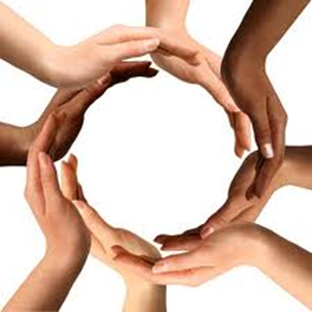 Paying Your Bill
You should have a plan in place NOW.
Your Student Bill is due on the first day of classes.
Official charges will post shortly after you enroll in Spring classes, but you can still get an idea of what you will owe. 
Connect with Financial Aid Office for Assistance!
[Speaker Notes: Mention the importance of turning in docs & how summer is our busy processing season.]
Viewing your Billing Statement
[Speaker Notes: https://youtu.be/9MIEzJj_GyI]
Keeping Track of Your Balance
Monitor your PAWS account to see your charges, aid activity, and important due dates.

The Bursar’s Office offers an Installment Payment Plan
1st Payment Due: October 
2nd Payment Due: November 

If you do not pay by the due dates, your balance will become “past due”. Finance charges will be assessed on the balance and a hold will prevent registration for the next semester. Housing may also take action.
[Speaker Notes: Describe Installment Plan option and due dates.]
Example of Semester Cost after Financial Aid is Applied
Direct Costs
Tuition:
Residence Hall:
Meal Plan:
Total Direct Cost:
Financial Aid
Fed. Direct Unsubsidized Loan:
Balance Due
Direct Costs
$4,794
 +$3,301
$2,095
$10,190
(less)
$2,722
$7,468
Calculate your estimated balance at uwm.edu/costestimator
One Stop: Financial Aid
Information about Scholarships, Loans and other aid
Information about Payment Plans and paying tuition

https://uwm.edu/onestop/
[Speaker Notes: The One Stop website is a great resource for everything related to costs associated with going to college. It is recommended that you bookmark this website and refer to it when you have questions about costs, financial aid, registration, and deadlines.]
Financial Aid Student Handbook
Disbursement 
Scholarships
Grants
Federal Direct Loan Requirements
Census Date 
Student Rights and Responsibilities

uwm.edu/finaidresources
[Speaker Notes: The information contained in the Student Handbook is required to be read by every student. It contains vital information about the university and financial aid. Students are required to know the policies contained within the handbook. The items listed here are just a few of the important things you and your student will need to read.]
Satisfactory Academic Progress (SAP)
The following two components are evaluated at the end of each semester:

PACE - You must successfully complete a cumulative of 2/3 (66.67%) of the credits which you attempt.
Attempted credits include classes you are enrolled in as of the 10th day of the semester.  It includes any failed credits and may include dropped or withdrawn credits.
Completed credits includes all classes with a passing grade (D or above)
TIMEFRAME – You may not enroll for more than 150% of the number of credits needed to complete your degree. Typically, this is 180 credits for bachelor degrees, 90 credits for associates degress.
All credits are counted toward your timeframe, even those for which you did not receive financial aid.
[Speaker Notes: A Federal Regulation that ALL schools must have a policy in place, regardless of how students pay for classes. Financial aid eligibility IS tied to meeting SAP.]
Privacy Laws: FERPA
FERPA (Family Educational Rights and Privacy Act of 1974): rights to student records 
States that only individuals who have a specific reason to view student records within the university may view those records
Student's parent, spouse, or partner, etc. cannot access student records without consent! 
Stop by our table tomorrow for instructions
Or Visit: https://uwm.edu/onestop/your-student-record/sharing-and-protecting-your-information
[Speaker Notes: FERPA protects the privacy and rights of the student. When students are in elementary, middle and high school, FERPA allows parents to have access to their child's student records. When a child is in college, the student now has access to their own records and parents no longer can access their child's records without the student's written consent.  Also, school officials can only access information that is pertinent to their specific role or job function. For example, a professor or teacher does not have access or reason to view student financial information so would not have access to that information. If a student would like someone to have access to their private information; such as financial, academic, or disciplinary information, the student must complete a consent waiver found in PAWS.]
Financial Aid Status
Color Coded Status Sheets: 
Green: Student had been offered Financial Aid!
Yellow: We have what we need, expect an aid offer in 2-3 weeks
Blue: a 2019-2020 FAFSA has not been received 
If you think you filed, check with us
Red: We need additional items to complete the review process
Check PAWS Account for details
[Speaker Notes: When you checked in this morning, students you received in your folder a color coded sheet detailing your financial aid status. Each has a specific message pertaining to your status. A brief run down: 

Green means the student’s financial aid eligibility has been made available on your PAWS account. Please review and accept or decline your offered funding as needed. 
Full Size Green Cost Breakdown: If you have accepted any portion of your aid, you will receive a full sized green sheet that details your accepted Financial aid, estimated costs, and provide a bottom line estimate to what costs remain to be covered 
Yellow means we have received everything we need, but we need just a bit more time to finish up and provide you with your eligibility. Time frame right now is about 2-3 weeks due to volume.
Blue means we have not been able to locate a 2019-2020 FAFSA for you. If you think one has been completed, please check in with us. If you have not completed one, but ARE intending to use financial aid  as part of your funding plan; please complete this step ASAP. There is the My FASFA app available to help you work with your parent –if required- to complete the step. 
Red means we need items from you to complete our review process. Please check your PAWS account for what is needed or stop by our advising session tomorrow-check your schedule for times and location.]
[Speaker Notes: FSA ID: Use separate email addresses, do not set up for each other, do not share!]
Next Steps
Have a funding plan in place by August 15th!
Talk to a Financial Aid Advisor.
Begin applying to additional loan options, if necessary. 
Create a monthly budget - live like a student while you are a student. 
Request funds from your 529 or College Savings plan
Contact the Bursar Office for questions or arrangements 
Map out your college career and estimate expenses throughout.
[Speaker Notes: Mapping out your college career: looking beyond your first year expenses. Compared to the savings you may have, how will you continue to fund your education. 

Graduate in a timely fashion: 15 to finish! Take at least 15 credits a semester or 30 credits an academic year. You will spend less on tuition, enter the workforce faster.]
Financial Aid Next Steps
If you accept your Federal Direct Student Loans, Complete:
Master Promissory Note
Valid for 10 years 
Entrance Loan Counseling 
Complete once for each degree level (associates, bachelor, graduate)
Borrower Confirmation 
This must be completed each year you accept federal student loans.
**These will be listed as 'To Do' Items in your PAWS account with instructions and a link to complete these. **
Connecting With Us
Email: finaid@uwm.edu
Phone: 414-229-4541
Website: financialaid.uwm.edu
Social Media:
Facebook: https://www.facebook.com/uwmfinaid/
Twitter: @uwmfinaid
Tomorrow:
11-12:30 Union 280

In Our Office for Appointments or Walk-Ins
Paying for your College Experience: Part 2
What We’ll Cover:
Why do I need to report my parent's income information?
There are 10 questions on the FAFSA that determine whether you are considered a dependent or independent student. 
If you answer "No" to all of these questions, the FAFSA determines that you are dependent.
If deemed dependent, you must report parent information even if:
You do not live with your parents/are self-supporting 
You file your own taxes
What if I have no contact with my parents?
If you have no contact with you parents, do not know where they live, or have left home due to an abusive situation, please contact our office.
[Speaker Notes: Per Federal Regulations, students under the age of 24 are required to provide parent information. The 10 questions ask about the student's life circumstances; such as: date of birth, marital status, if they have children or dependents they are providing financial support to, veteran/military status, legal guardianship/foster care status/orphan/ward of the court, etc. If you are unsure on how to answer the questions, please contact the financial aid office.]
Accepting a Financial Aid Offer
[Speaker Notes: https://youtu.be/oq4nR1ClgN8]
Example of Semester Cost after Financial Aid is Applied
Direct Costs
Tuition:
Residence Hall:
Meal Plan:
Total Direct Cost:
Financial Aid
Fed. Direct Unsubsidized Loan:
Balance Due
Direct Costs
$4,794
 +$3,301
$2,095
$10,190
(less)
$2,722
$7,468
Calculate your estimated balance at uwm.edu/costestimator
Annual Federal Loan Limits
[Speaker Notes: Interest rate=4.53% for 19-20]
Lifetime (Aggregate) Loan Limits
[Speaker Notes: Keep in mind that this is for all Federal Loans, your balance will transfer with you even if you transfer schools.]
Looking Toward the Future: Repayments
Identify your Loan Servicer at NSLDS.ed.gov or by calling 1-800-433-3243.
Use the Loan Simulator to help find a repayment plan and estimate monthly repayments. https://studentaid.gov/loan-simulator/
Pro Tip: Contact your servicer right away to set up interest only payments while in school to boost your credit score!
[Speaker Notes: Make sure to log in with your FSA ID so that the tool can pull all your federal loan history to accurate project estimated monthly payments.]
Lifetime Federal Pell Grant Limits
There is a limit to Pell Grant eligibility
12 full-time semesters (6 years)
Maximum lifetime eligibility = 600%
One full-time semester = 50%
If attending part time, a percentage of Lifetime Eligibility Used (LEU) is calculated
Example: ½ time enrollment = 25% of Pell LEU

*** Pell received in Winterim and Summer terms count toward aggregate limits!
Scholarships
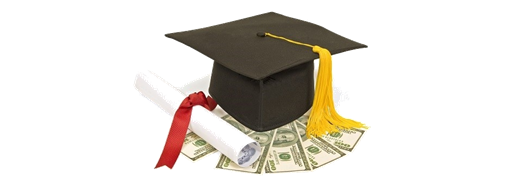 When looking for scholarships at UWM…
Check out the UWM Scholarship website: scholarships.uwm.edu 
Fill out the general application on the Panther Scholarship Portal: https://uwm.academicworks.com/  

When looking for outside scholarships, remember...
Most scholarships will have an application process and will be merit based. 
You should never pay for a scholarship opportunity. If they are asking for money it is most likely a scam!
[Speaker Notes: Reminder that the deadline for most UWM scholarship was June 1, but that does not mean that you should stop looking. Also great to start thinking about the next school year and applying to those scholarships early. Focus on private scholarship resources. Continue the search and watch for notifications for the next year scholarships opening up-Usually opens in October. 

Make sure to search and apply every year. If you completed a Common App in the portal for 20-21 aid year, please save your responses in an external document!]
Additional Loan Options
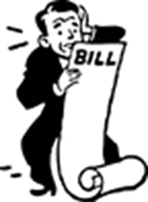 If additional funds are needed beyond offered aid, common next options are: 
Direct PLUS (interest 7.08% fixed) 
Private Educational Loans (interest varies)

***If a parent is denied a Parent PLUS, an additional $4,000 (Freshmen & Sophomores) or $5,000 (Juniors & Seniors) in unsubsidized loan can be added to the student’s financial aid offer
Campus Resources
Undergraduate Admissions: 
Phone: (414)229-2222,
Email: undergraduateadmissions@uwm.edu 
Recruit/advise prospective students, process applications for acceptance to UWM, determine residency status
University Housing: 
Phone: (414)229-4065
Email: university-housing@uwm.edu, 
Manages contracts, processes housing exemptions, billing, and room assignments for students electing to live in University provided Housing
[Speaker Notes: A few additional resources students and their families may want to connect with.]
Campus Resources
Bursar Office:  
Phone: (414)229-4915, 
Email: bursar@uwm.edu 
Responsible for billing, collecting payments, and issuing excess funds checks
Registrar’s Office: 
Phone: (414)229-3800, 
Location: Mellencamp 274
Confirms enrollment, transcript review, graduation confirmation, confer diplomas, processes transcript requests
Military Education Benefits Office (MEBO): 
Phone: (414)229-6627
Email: vets@uwm.edu, 
Location: Mellencamp Hall 168A
Assist with benefit applications, collect paperwork, process enrollment certifications, and enter benefits into PAWS
[Speaker Notes: A few additional campus resources students and families may want to connect with.]
Connecting With Us:
At Orientation-Highly Recommend!:
One-on-One Advising
Day 2, 11-12:30
Union 280
General Questions, pick up forms, hand in forms, etc. 
Day 2, 11-12:30
Union 280
Fee Deferments
Must complete a one-on-one advising session in order to receive your student ID
Connecting With Us
In our Office, Mellencamp 162:
Appointments: call, email, or stop in to schedule
Mondays: 8:00am-6:00pm, appointments until 5:30pm (when classes are in session)
Tuesday, Thursday, Friday: 8:00am-4:30pm
Wednesday Walk-Ins: 11:00am-3:00pm (when classes are in session)
Help with: FAFSA, MPN, Entrance Counseling, Requested Documents